推奨python
CPython　C言語で書かれたpythonの実装。　 AnacondaもC言語で書かれているが、ここでは　本家 python.org で配布されているものをCPythonあるいは標準pythonと呼ぶ。
入手先: http://python.org

その他のpython:　anaconda, miniconda
　Windows Store、Linux、macOSのデフォルトpython (Cpythonだが、古いかも)

Windows Store版pythonの場所 (使用は推奨しない)
　> where python
　　C:\Users\tkami\AppData\Local\Microsoft\WindowsApps\python.exe

必要があれば、環境変数PATHに 　
　C:\Users\tkami\AppData\Local\Microsoft\WindowsApps
などを追加する
pythonのインストール
http://d2mate.mdxes.iir.isct.ac.jp/D2MatE/python/python_install.html
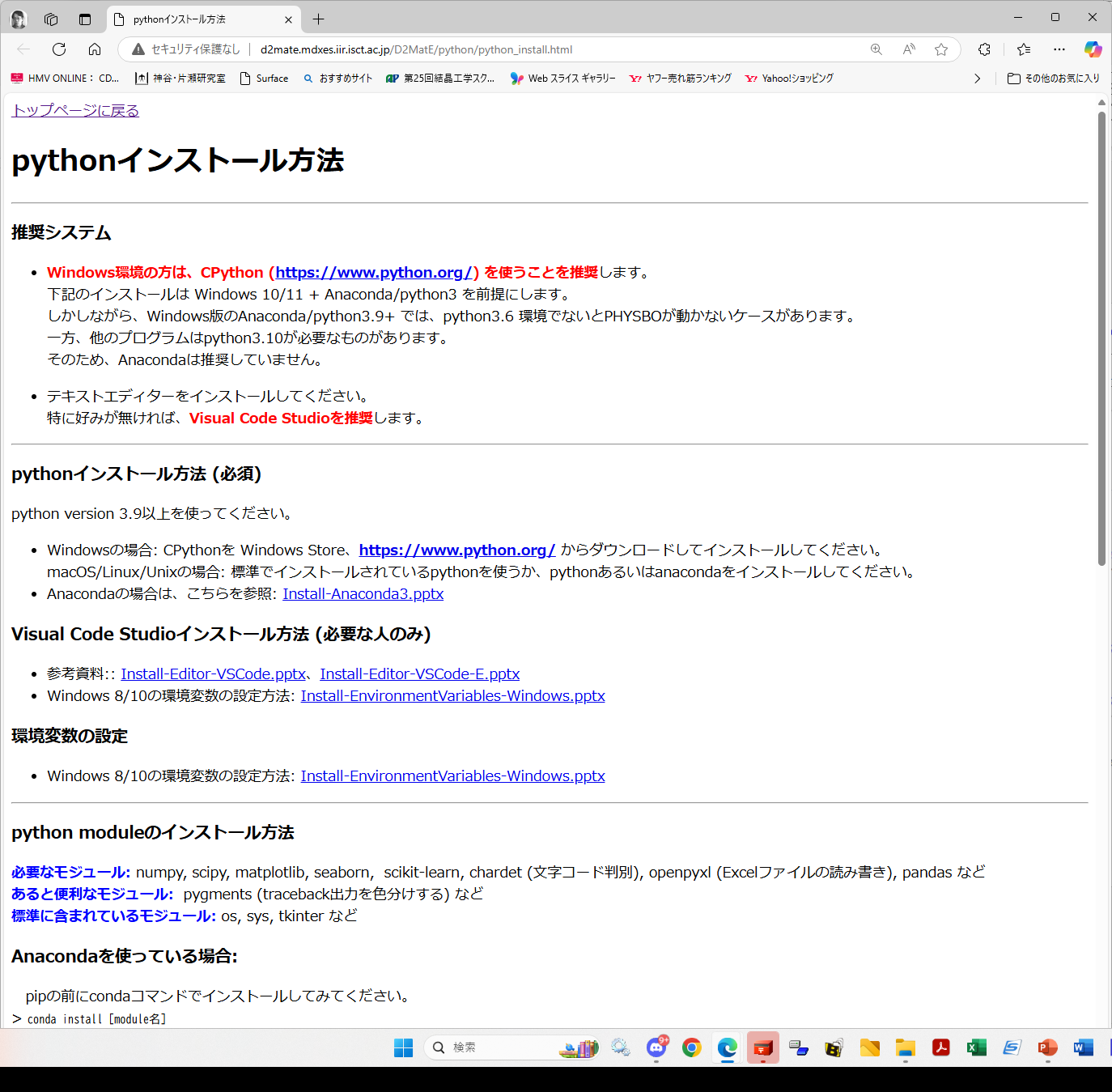 macOSなどへの最新版pythonのインストール
macOSのpythonはversion 3.9.6しかない。

pythonのversionごとの機能は
　　　http://conf.mdxes.iir.isct.ac.jp/D2MatE/python/python_history.html　参考のこと。
　・ 材料計算科学基礎で使っているプログラムは、version 3.6以降で動くはず　　　　(自己参照 f文字列 f”{x=}” を使う場合は3.8以降)
　・ LinuxやmacOSのコンソール (BSD Unixベース) では、パッケージマネージャでは
　　最新版を扱えないことも多い。新しいpythonを使いたい場合は自分で入れる。　　CPython (python.orgの標準python): ただし、パッケージマネージャと競合問題が生じる可能性
　　　　https://www.python.org/downloads/
　　　　https://www.python.org/downloads/release/python-3131/
　　Anaconda/miniconda: 最近、商用利用では無料ではなくなった。
　　  パッケージマネージャ conda と、pipを両方使うとパッケージの競合が発生する
　　　　https://www.anaconda.com/download